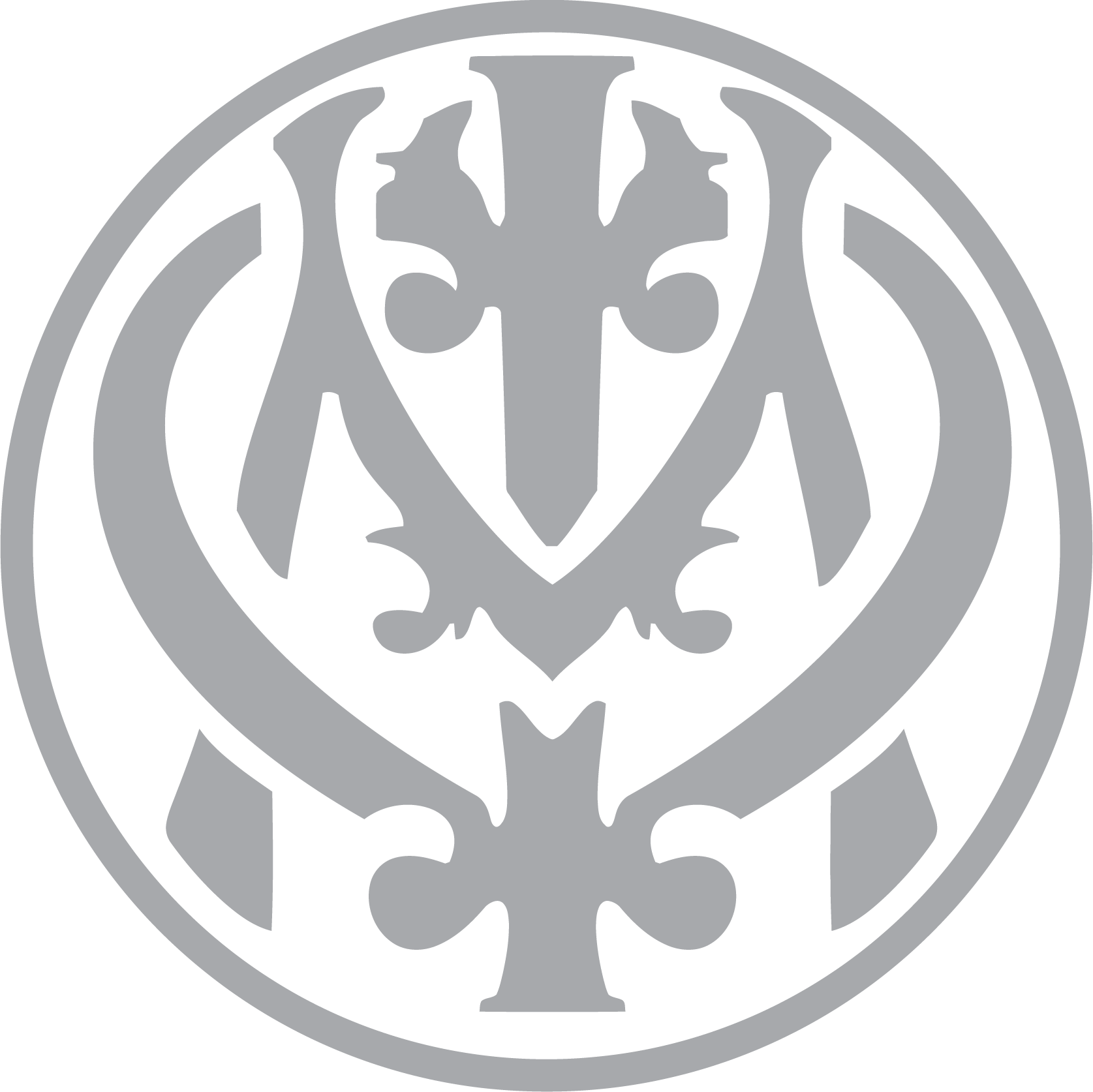 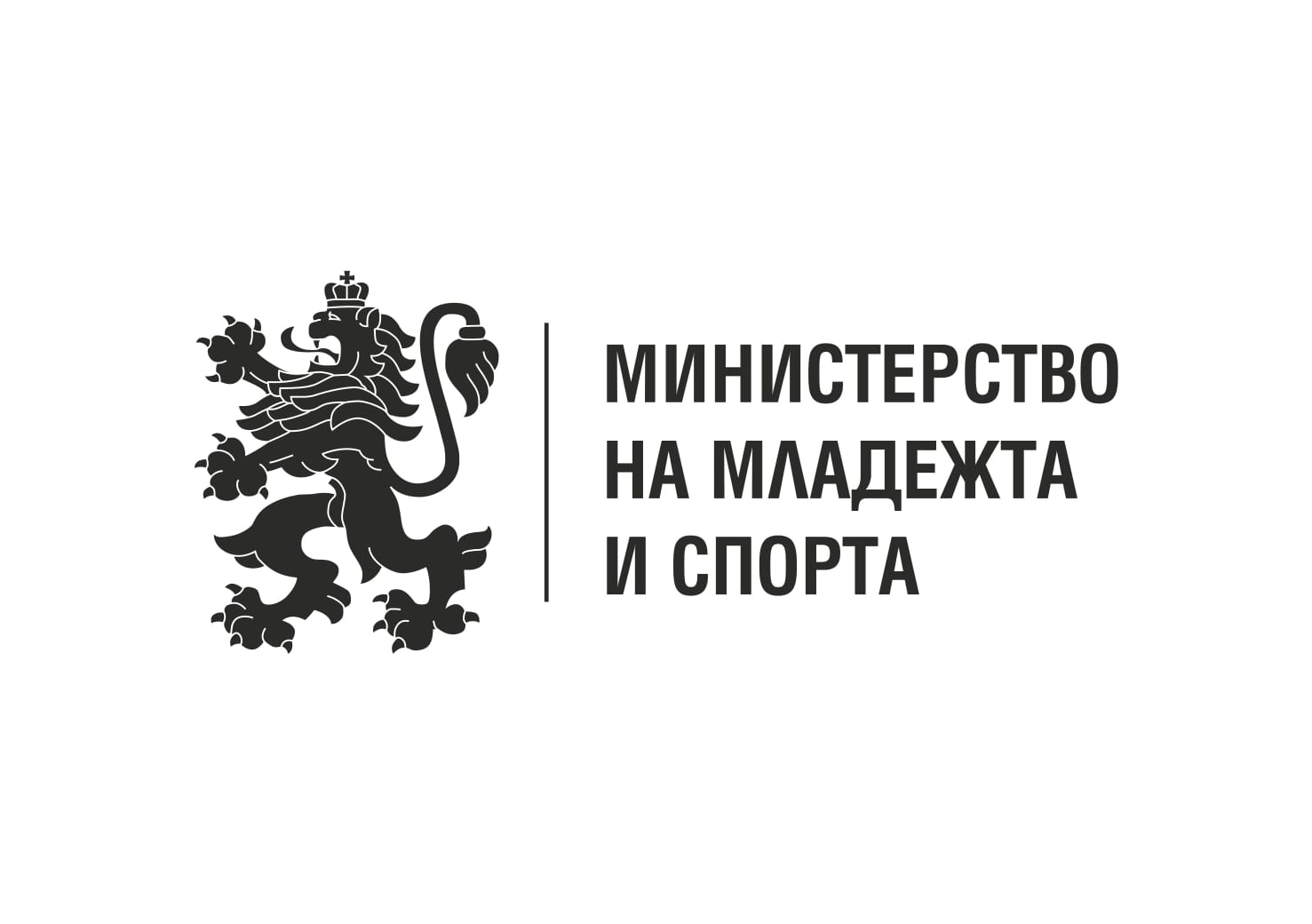 НАЦИОНАЛНА ПРОГРАМА ЗА СПОДЕЛЕНО ФИНАНСИРАНЕ НА СПОРТНИ ОБЕКТИМинистерство на финансите и Министерство на младежта и спорта
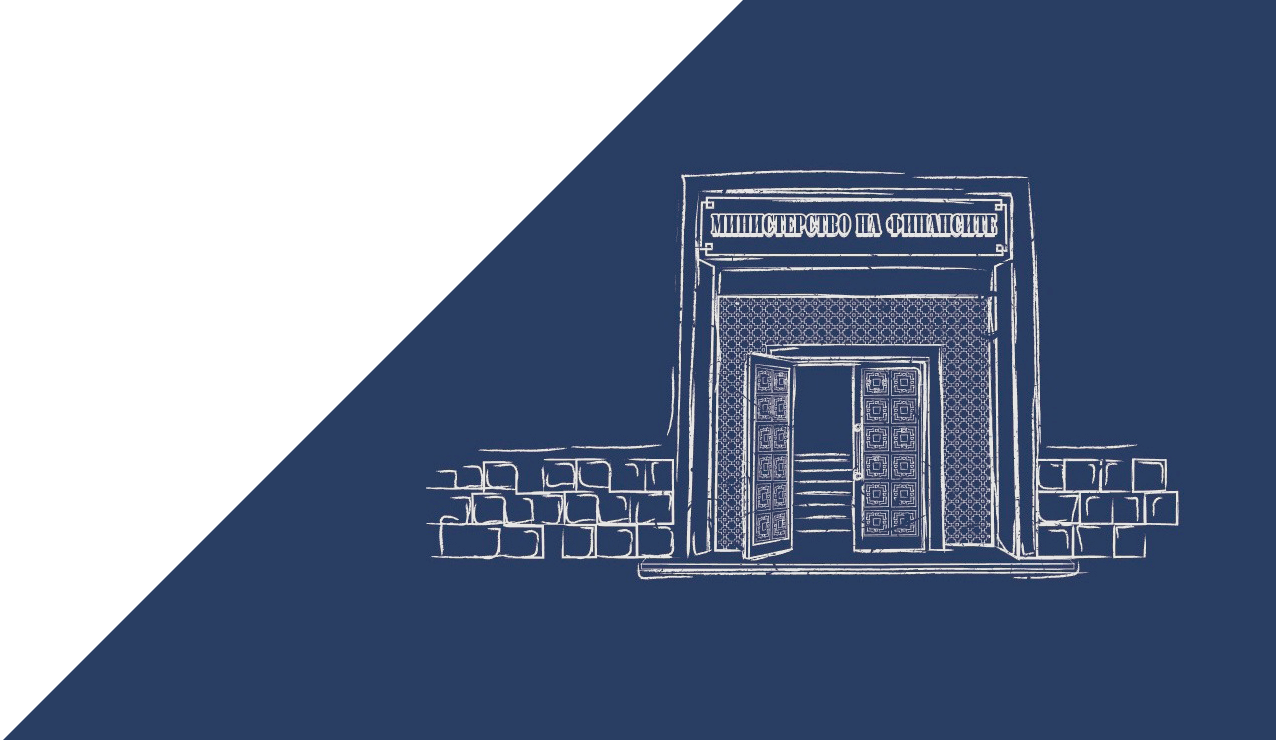 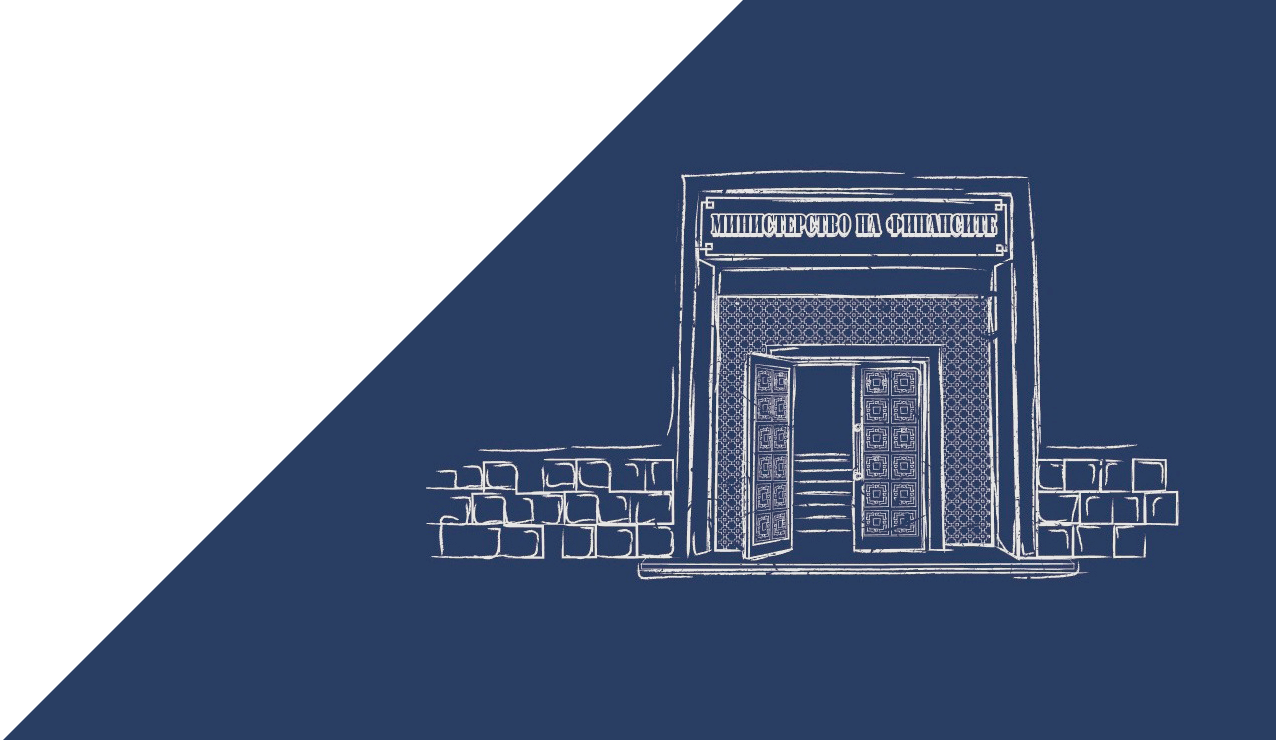 ЦЕЛ
да се осигури и разшири достъпната спортна инфраструктура – финансово подпомагане на изграждането и обновяването на спортни обекти – държавна и общинска собственост;
да се повишат активността и броя практикуващи спортни дейности, 
да допринесе за подобряване на условията, допринасящи за здравословен начин на живот;
да се ангажира отговорността на бенефициентите;
да се потърси кумулативен ефект от вложенията, като се добави собствен принос;
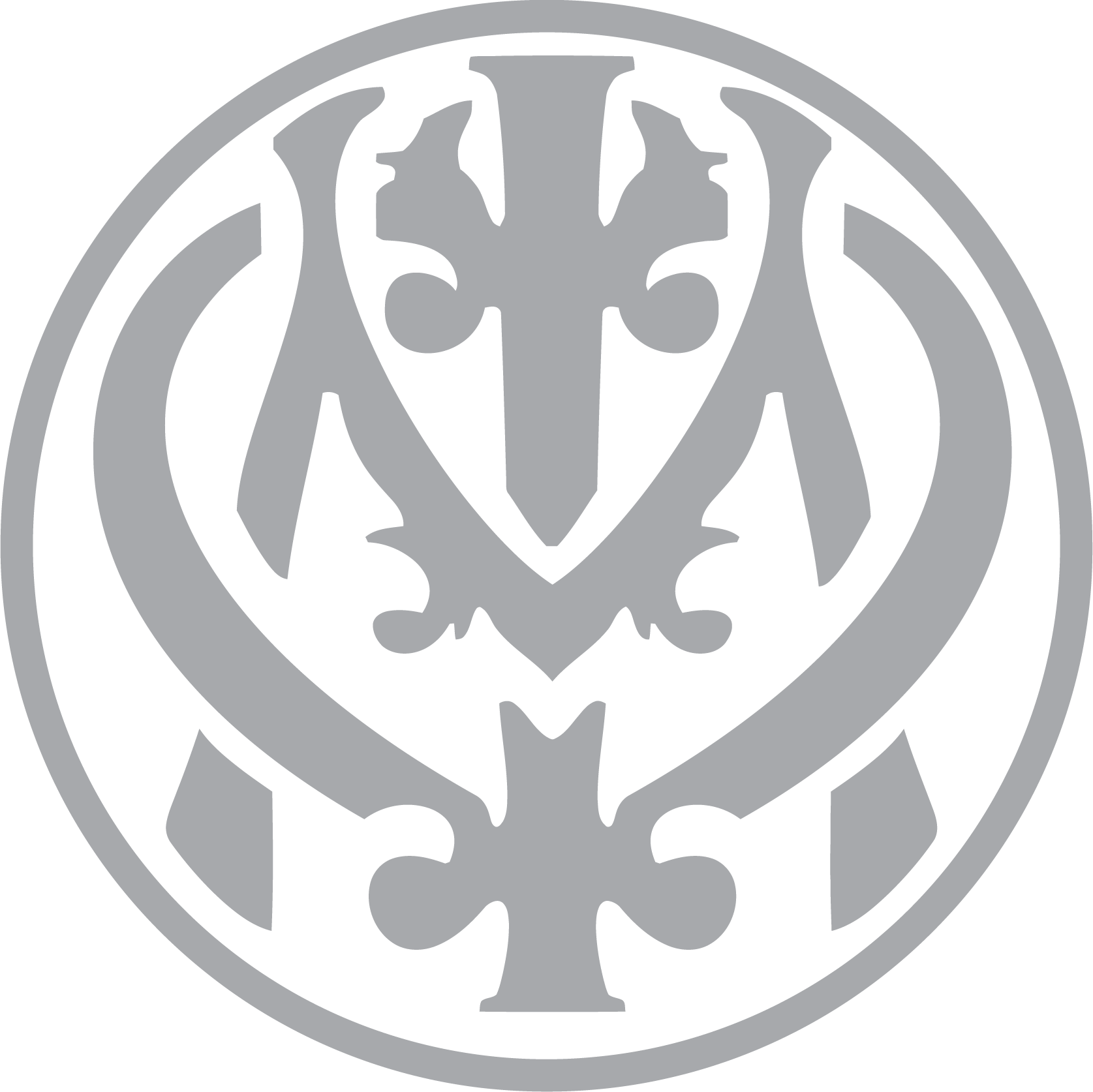 2
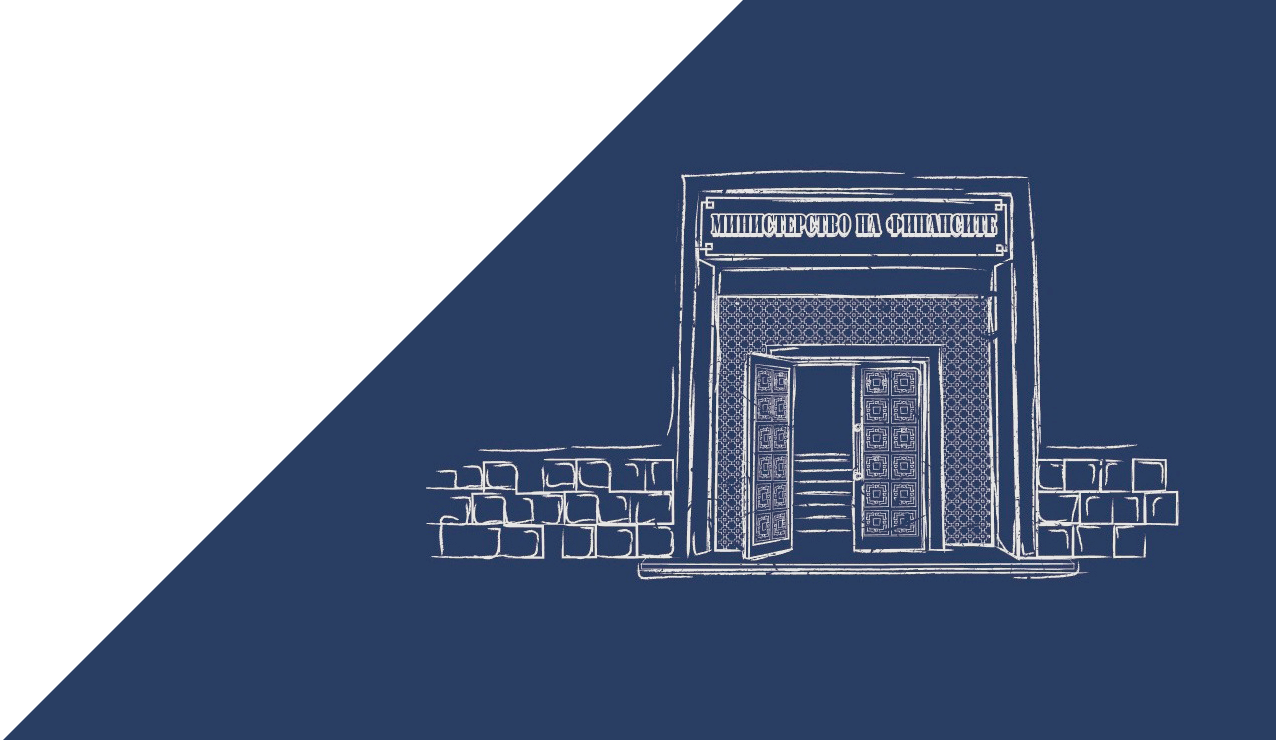 БЕНЕФИЦИЕНТИ
ведомства и общини;
лицензирани спортни федерации, стопанисващи държавна или общинска собственост;
спортни клубове, стопанисващи държавна или общинска собственост;
бенефициентите следва да осигурят 50% от стойността на проекта за своя сметка посредством лични средства, привлечени средства от други държавни органи или общини, финансови и/или нефинансови институции
Допуска се кандидатстване на обединения от посочените;
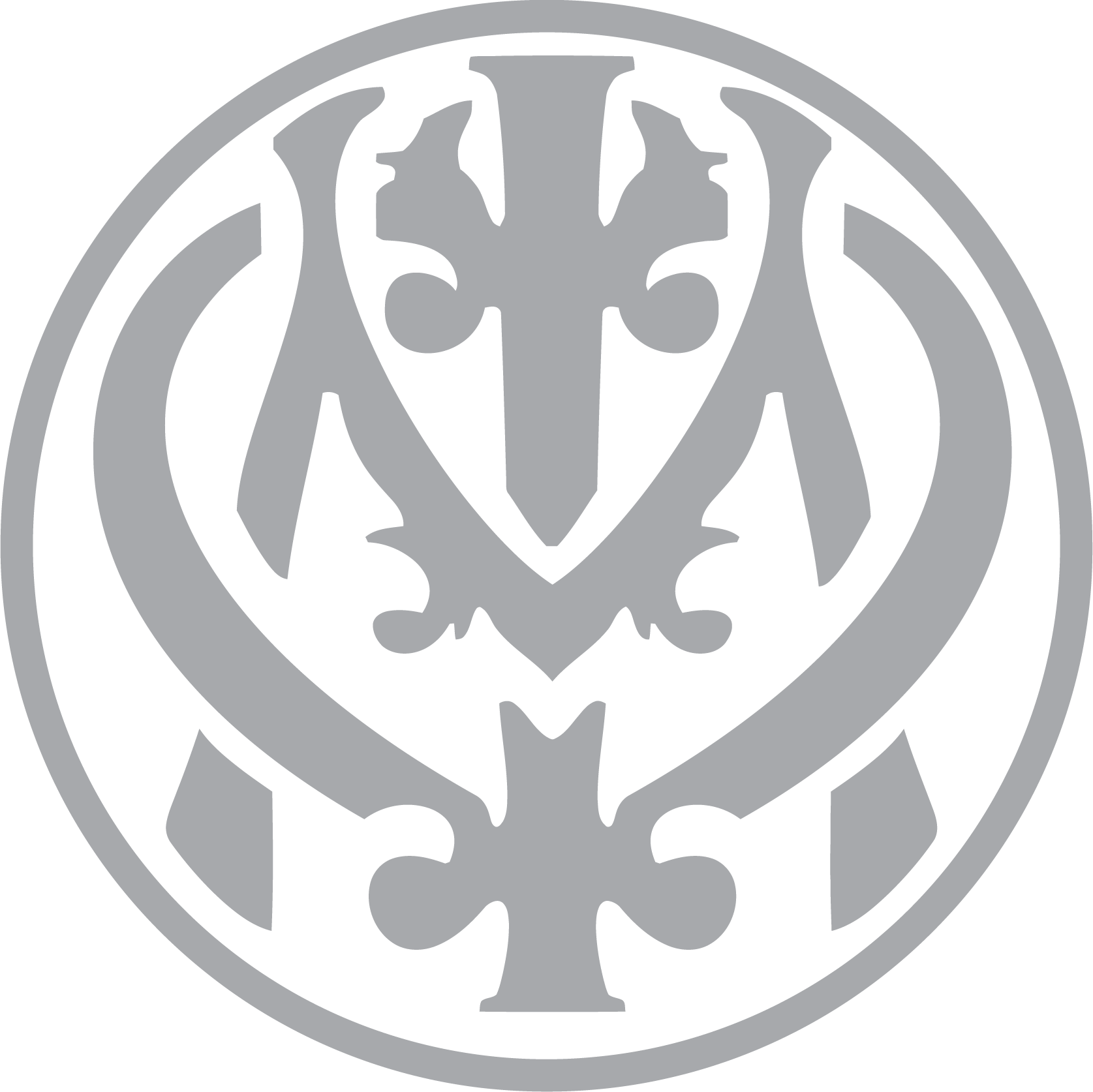 3
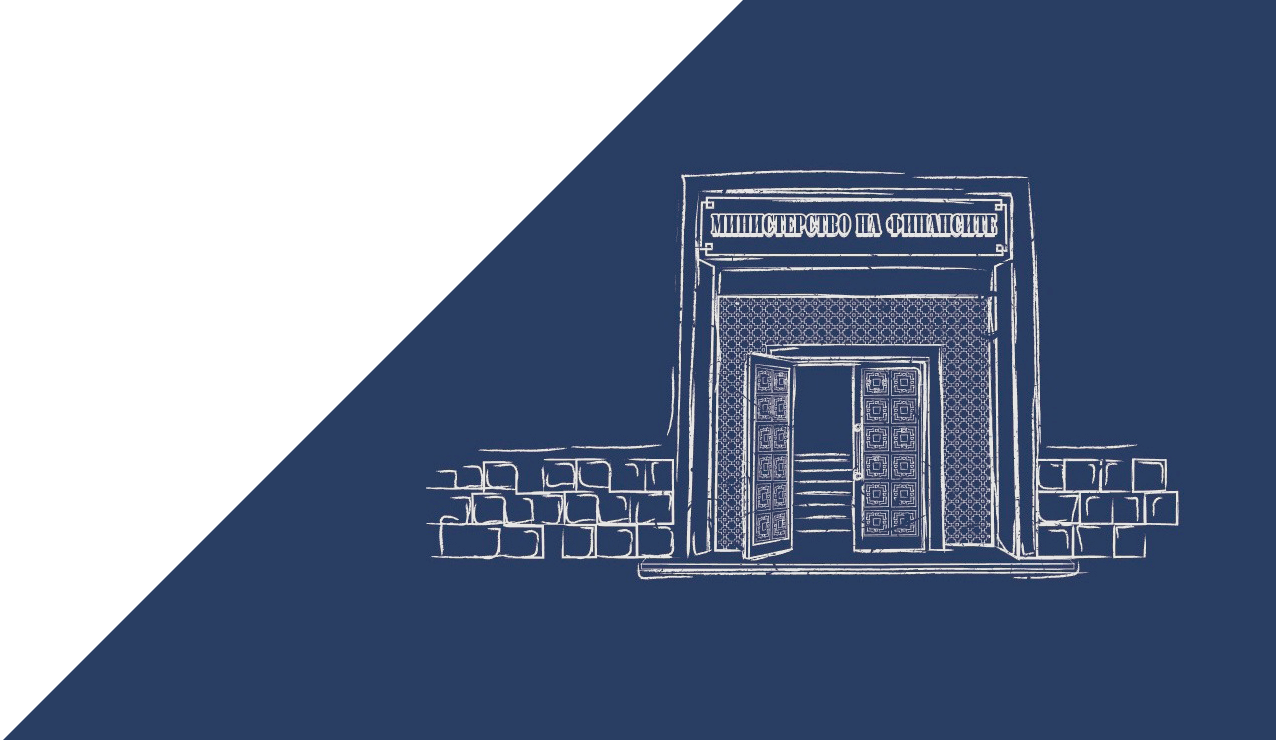 МЕТОДИКА
ползватели на обекта – брой;
ползватели на обекта – деца;
обща стойност на проектното предложение;
времетраене на проекта;
форма на осигурено самоучастие;
обща оценка на приоритизирането;
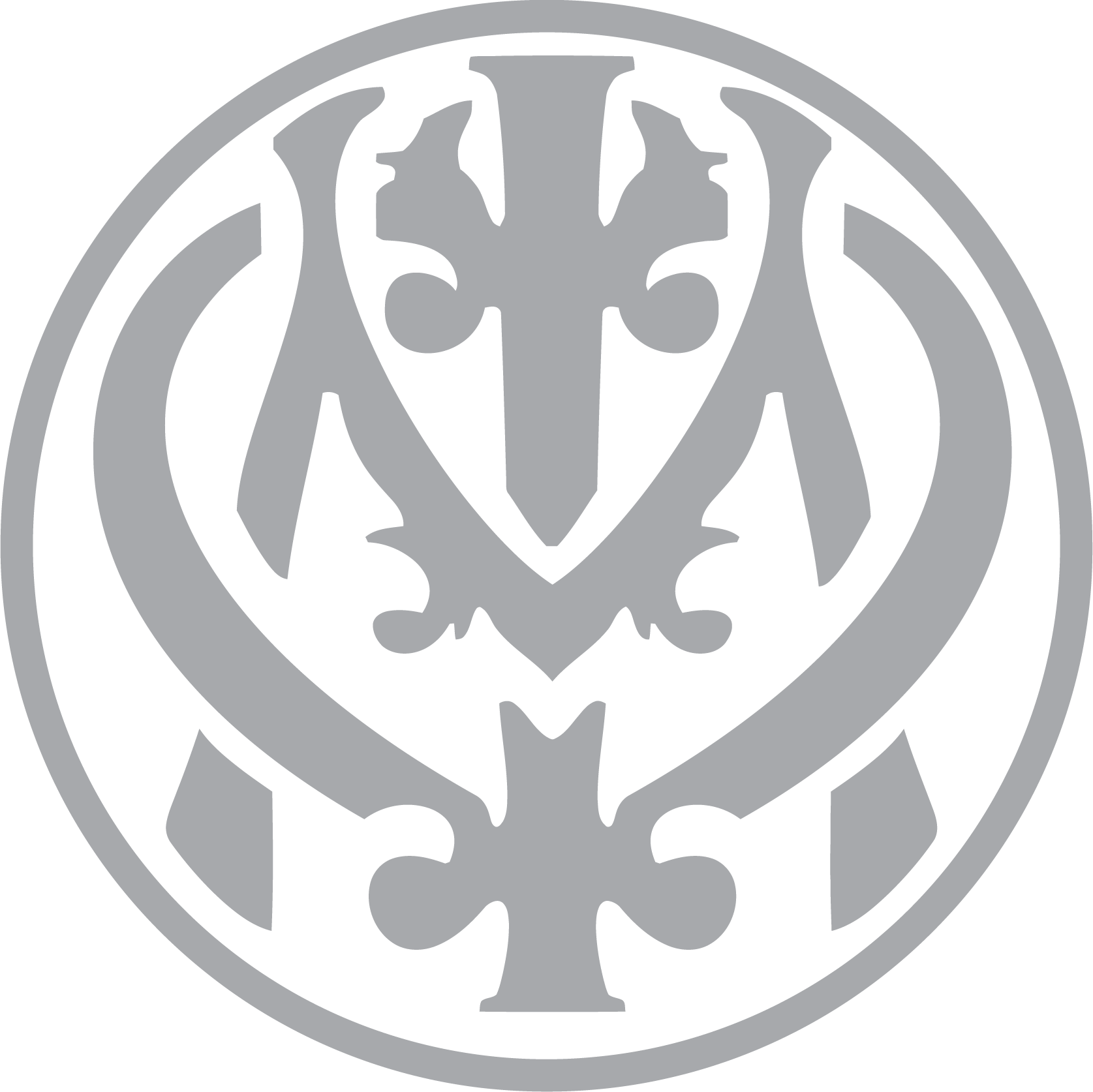 4
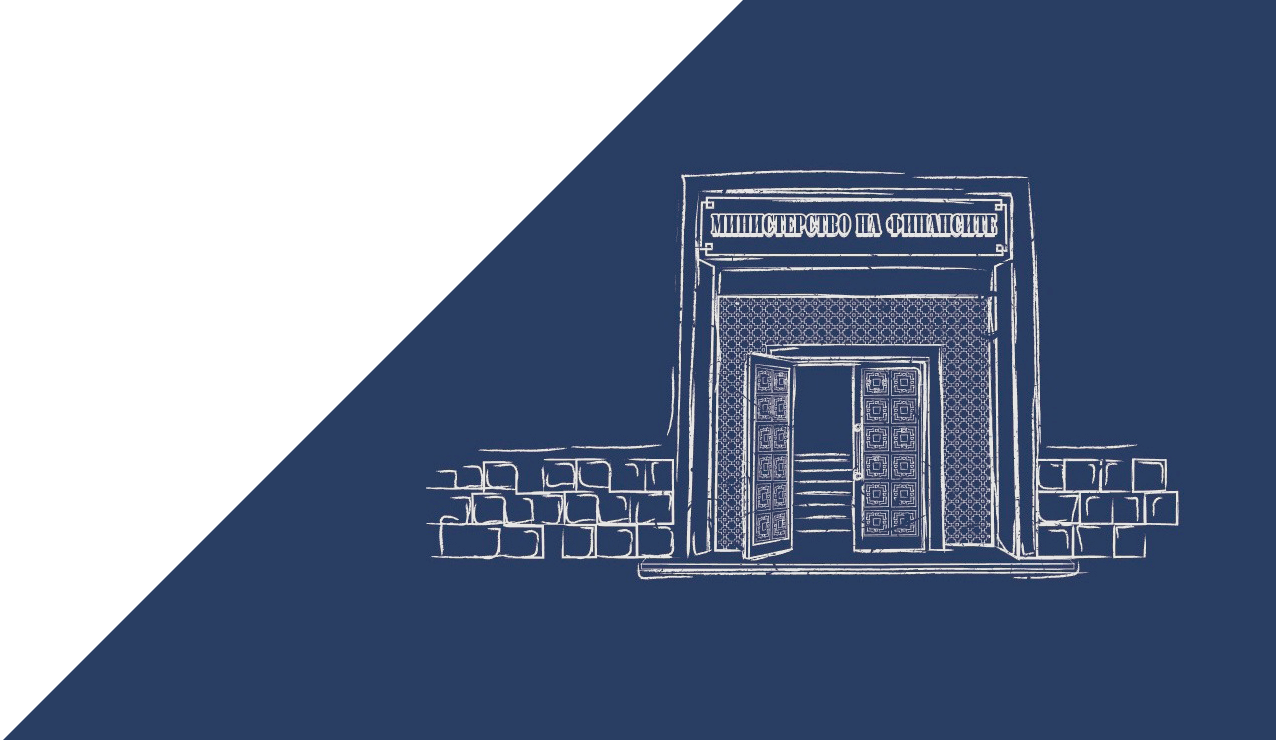 ЕЛЕМЕНТИ
допустими обекти – с характер на инфраструктура за спорт по Закона за физическото възпитание и спорта;
изпълнители на СМР – спазващи законодателството и  избрани след прозрачни процедури;
ред за подаване и разглеждане на проектните подложения;
гаранции за изпълнение;
условия за устойчивост на инвестицията;
отчетност и контрол;
всички необходими формуляри за кандидатстване;
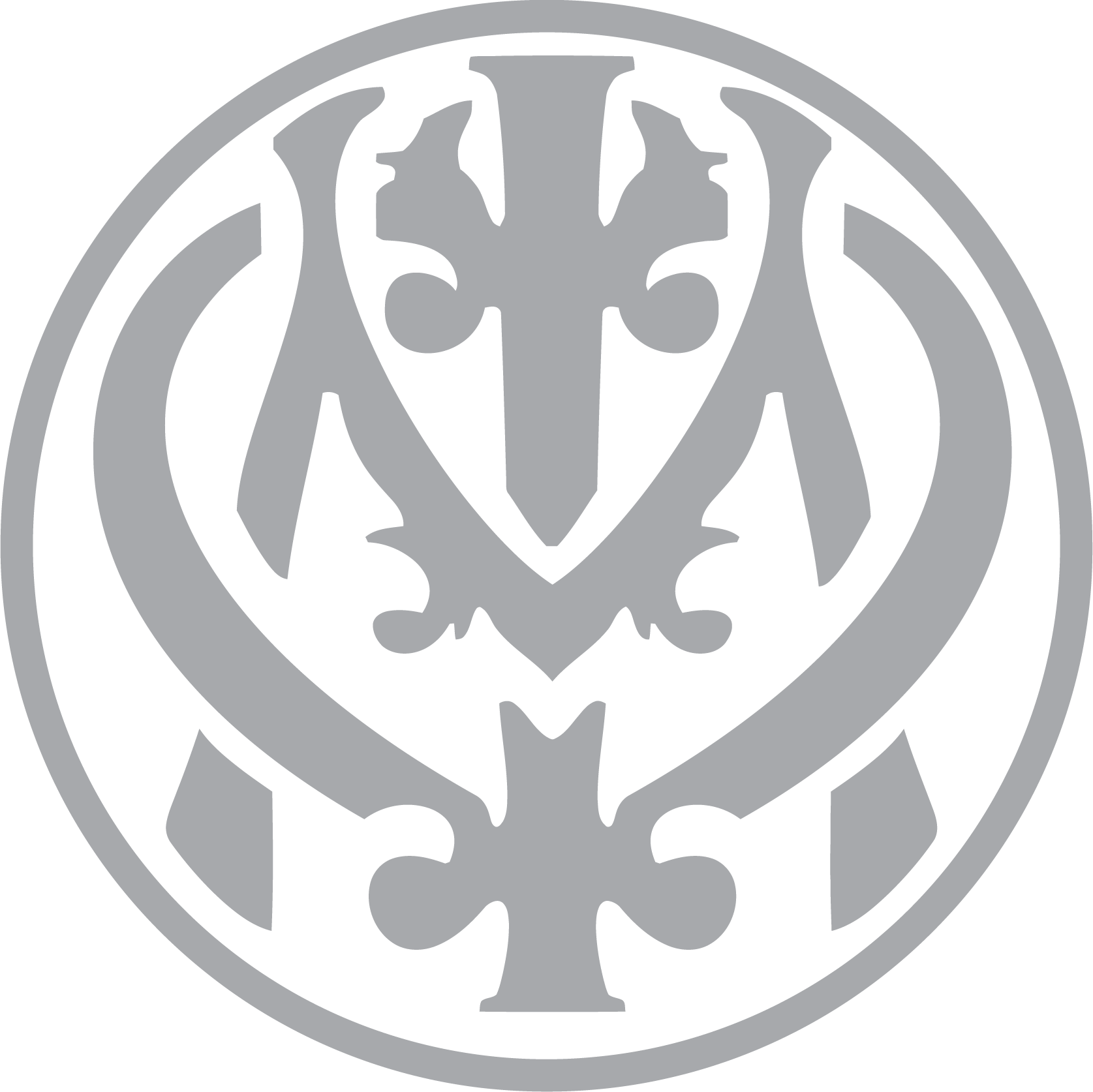 5
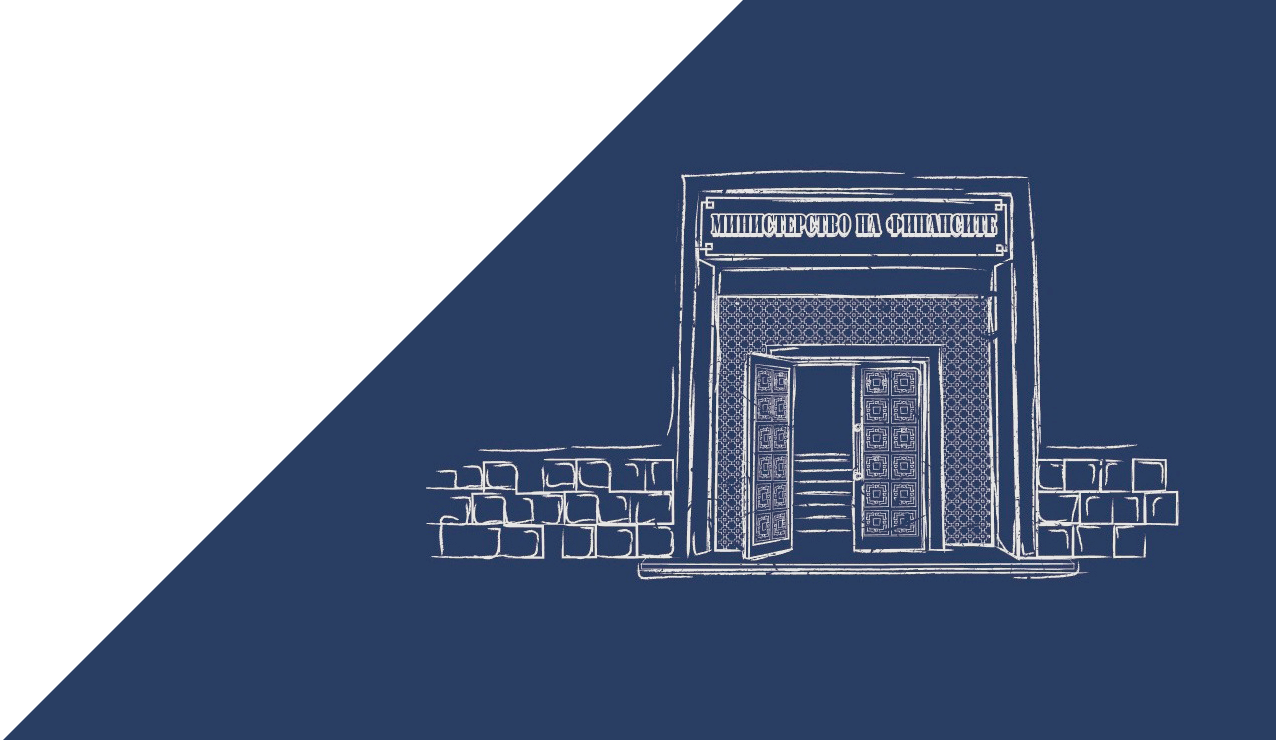 СРОКОВЕ
30.11.2023 г. – срок за подаване на проектни предложения към ММС;

30.06.2025 г. – срок за приключване на всички дейности и въвеждане в експлоатация на обектите;
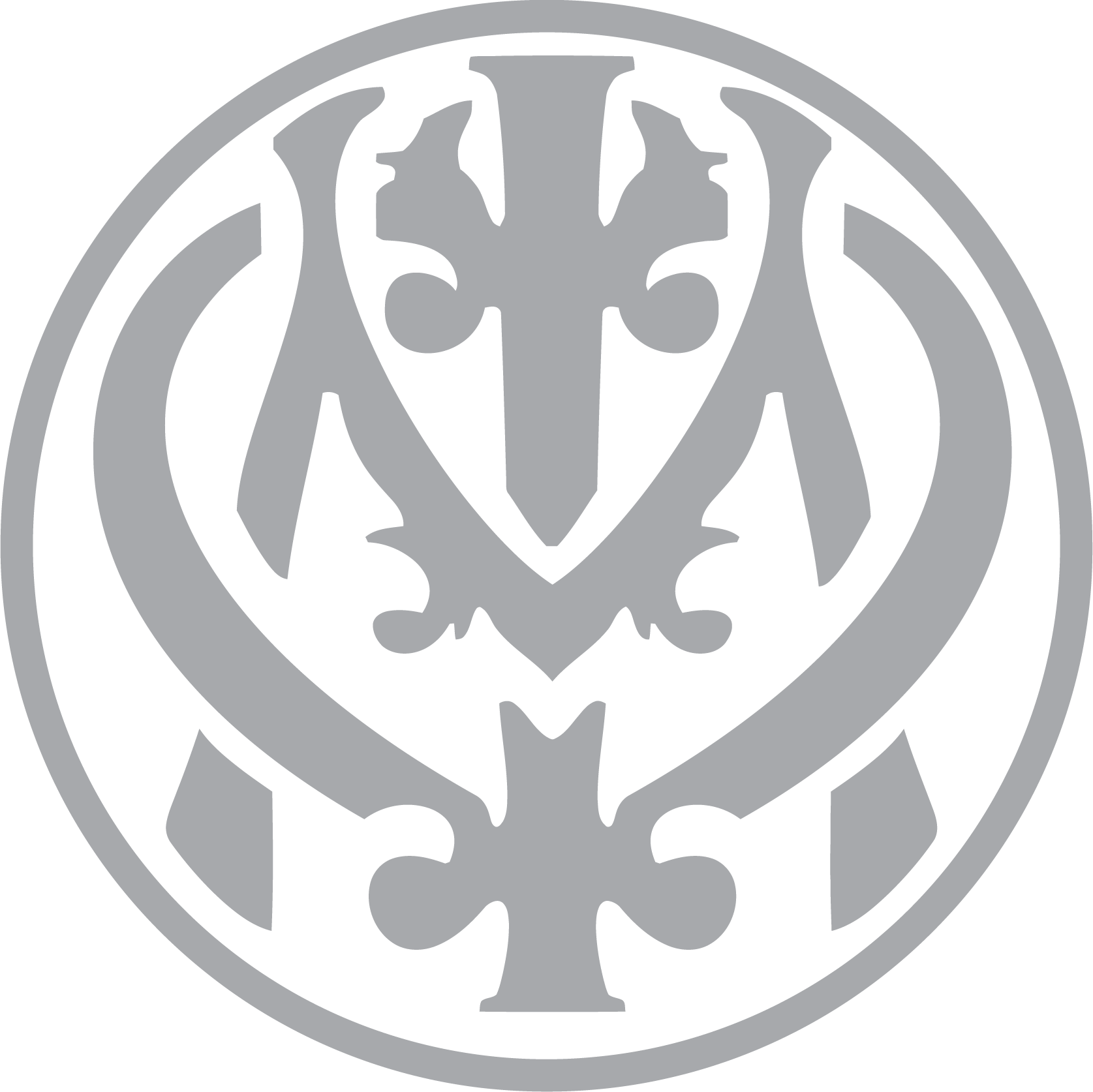 6
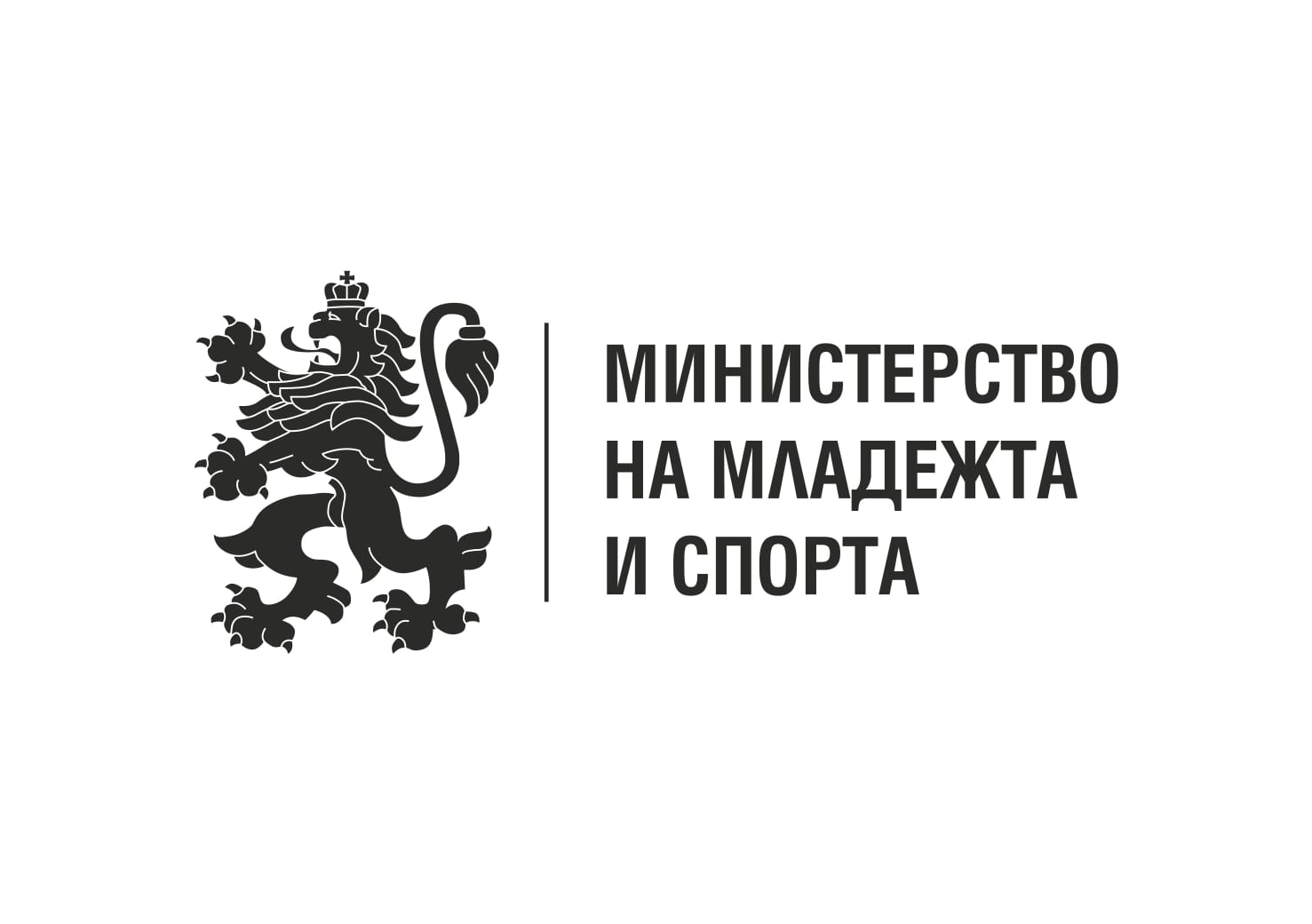 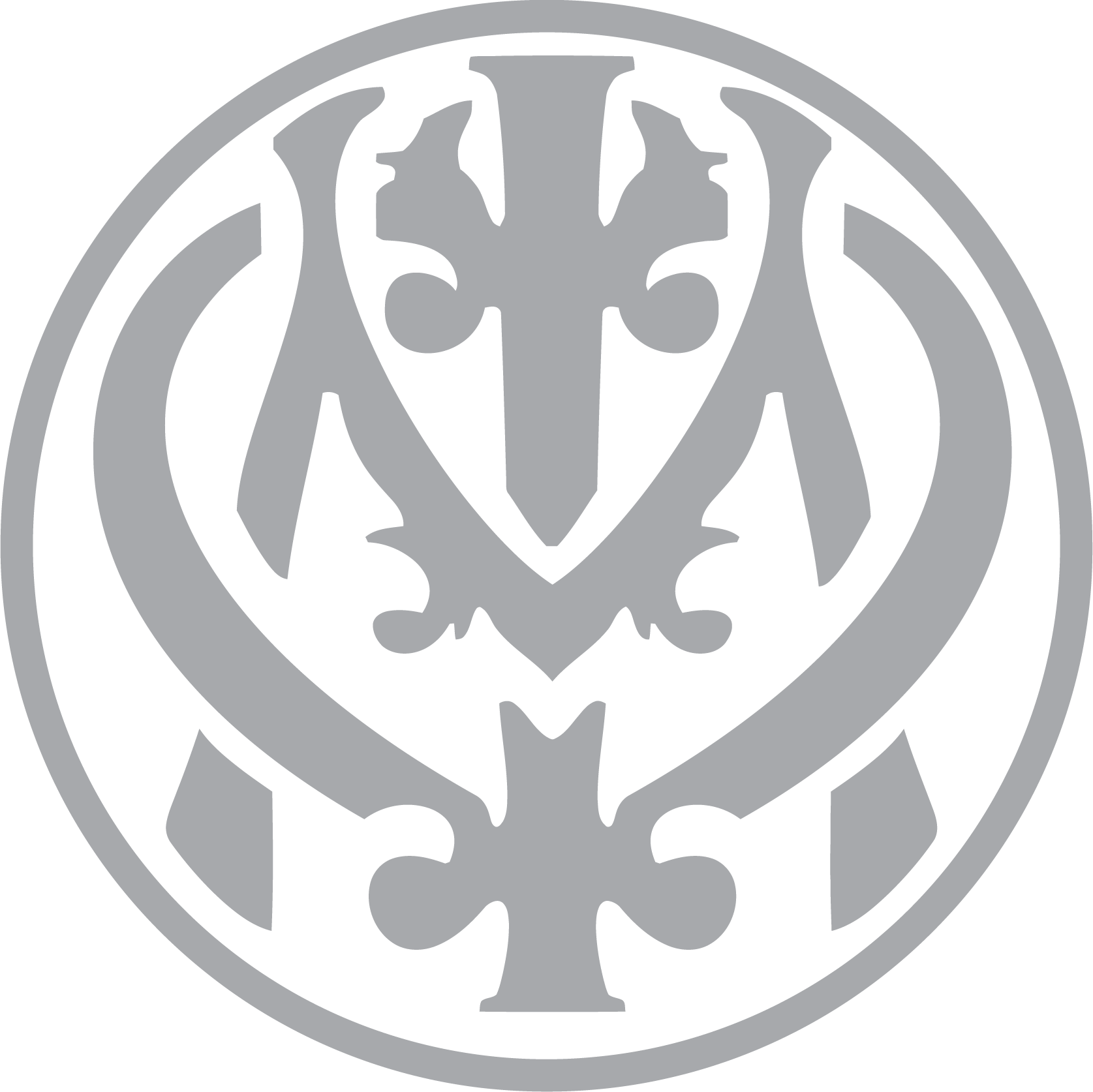 7